5. Una Iglesia de « toda tribu, lengua, pueblo y nación »
Apocalipsis 5,9
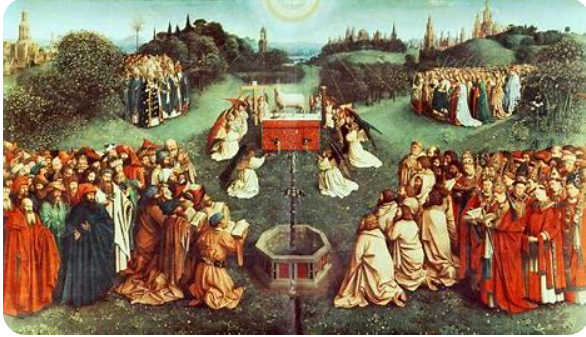 Jan Van Eyck
s XV
CONVERGENCIAS (puntos fijos)

a) Acoger el misterio de Cristo cada cual en su cultura específica 

b) Cultura de las iglesias locales – experimentar con alegría la pluralidad de expresiones de ser Iglesia

c) Contextos cada vez más multiculturales y multireligiosos:
 -  diálogo religión-cultura
 - « estilo de presencia » que busca tender puentes, cultivar la comprensión mutua
 - « descalzarse » para encontrar al otro, espacio sagrado, humildad

d) Movimientos migratorios: practicar acogida abierta y construir una comunión intercultural

e) Misioneros – en algunos lugares se ha asociado a « colonización y genocidio »
 -  anunciar el Evangelio desde el respeto y la humildad

f) Necesidad del diálogo interreligioso – dar testimonio de la unidad de la humanidad. « El Espíritu puede hablar a través de las voces de hombres y mujeres de toda religión, convicción y cultura »
CUESTIONES (necesario seguir profundizando)

g) Equilibrio dinámico entre Iglesia en su conjunto y arraigo local – promover formas de descentralización e instancias intermedias

h) Superar la polarización y la desconfianza – emprender procesos valientes de revitalización de la comunión y la reconciliación

i) Tensión entre el anuncio explícito de Jesucristo y la valorización de las características de cada cultura en busca de los rasgos evangélicos que ya contiene.

j) Para investigar: posible confusión entre el mensaje evangélico y la cultura del evangelizador

k) Reflexión y formación para tratar los conflictos internacionales de manera no violenta – contribución cualificada de los cristianos en cooperación con otros


-
PROPUESTAS (posibles caminos a seguir)

l) Utilizar un lenguage accesible y hermoso para llegar a las mentes y corazones

m) Discernimiento y experimentación sobre formas de descentralización

n) Pastoral con los pueblos indígenas: caminar juntos y no una acción hecha para ellos

o) Mejor conocimento de las enseñazas del Vaticano II y de la doctrina social de la Iglesia

p) La Iglesia debe comprementerse en una educación para una cultura del diálogo y del encuentro, combatiendo racismo y xenofobia, especialmente en los programas de formación pastoral

q) Justicia racial – erradicar el pecado del racismo